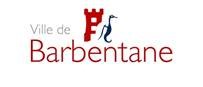 Restaurant   Scolaire Les Moulins 04.90.90.17.29
Les fruits et légumes de saison provenant des producteurs  BIO de Barbentane  ont comme logo la lettre
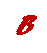 Menus du 20 au 24 novembre  2023
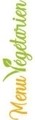 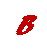 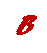 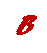 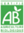 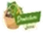 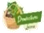 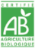 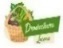 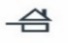 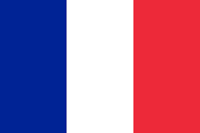 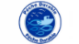 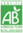 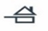 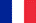 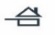 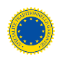 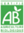 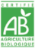 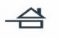 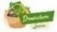 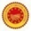 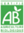 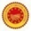 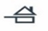 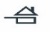 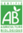 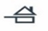 La cuisine municipale se réserve la possibilité de modifier les menus en fonction des aléas du marché et des livraisons
Pains des boulangeries de Barbentane
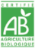 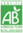 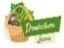 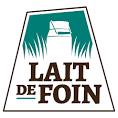 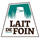 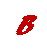 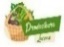 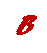 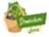 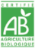 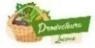 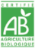 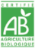 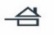 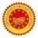 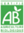 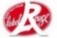 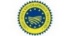 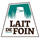 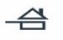 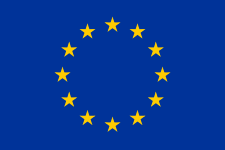 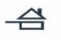 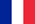 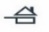 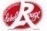